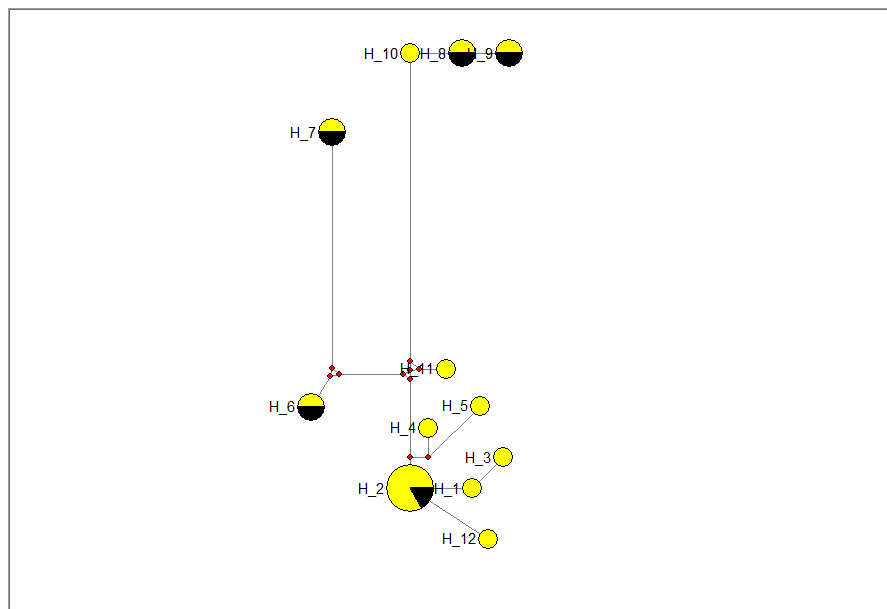 Genotype1
Sudan40 HP1
Genotype 2.3
1.AJ237633
2.AJ237634
Genotype 1
1.AF297617
2.HM563023
Genotype 4
1.AF346403
2.GQ420652
Genotype 11
Sudan50_HP1?
Genotype 8
Genotype 5
1.JN637177
2.DQ402037
Genotype 7
Genotype 7
Genotype 6
1.AB208063
2.KT363811
3.KT200214
4.KT200209
5.JN637176
6.SudanHC1_HP1
Genotype 6
SudanHC2_HP1